El barrio
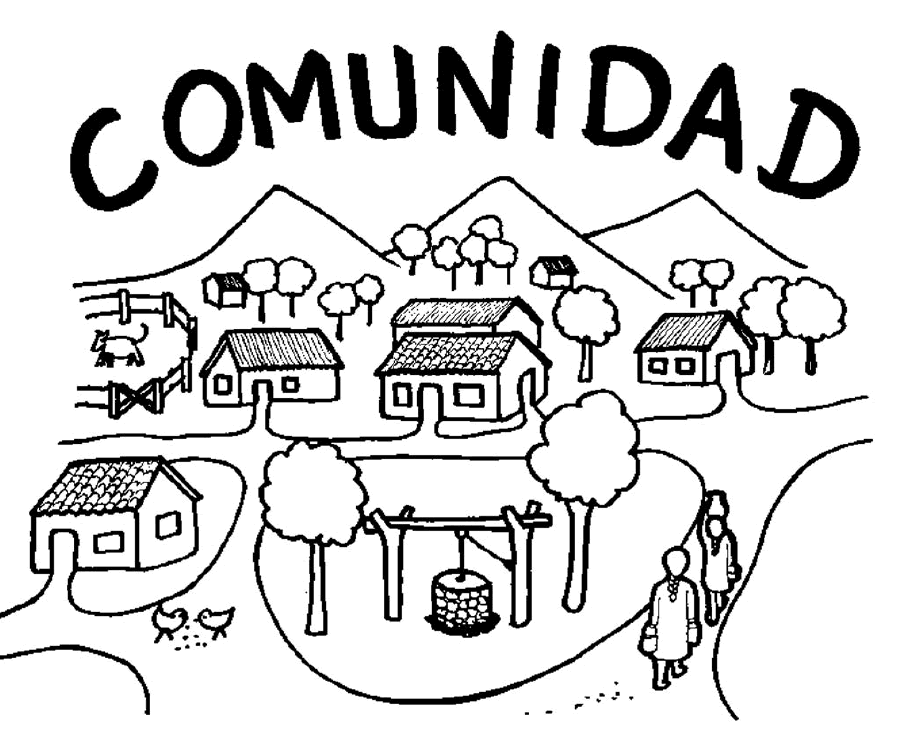 Personas del barrio
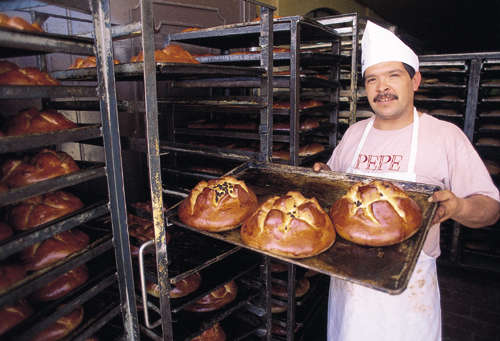 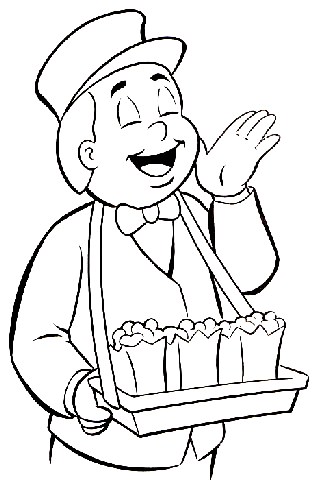 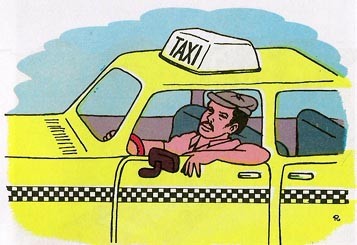 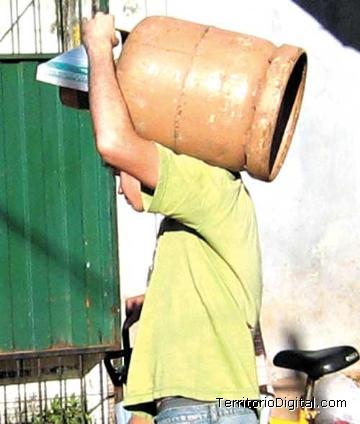 TODOS SON NECESARIOS  Y MERECEN RESPETO Y GRATITUD
Contesta con un SI o un NO.